Senior Affairs Point of Sale SystemMemberships Training Course
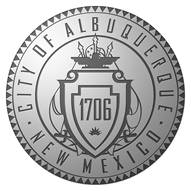 Section 2
Membership Age Eligibility Class/Membership Cards-Self-Paced Course

Revised December 6, 2016
DSA Memberships Course – Section 2Membership Age Eligibility Class/Membership Cards
Membership Card Age Eligibility Types: Types of membership in DSA are based on age groups:

60+: Blue Border Membership Card
50-59: Yellow Border Membership Card
18-49:  White Border Membership Card
6-17: Temporary Card-White cardstock (Information is entered for this age group, but a card is not printed through the Siriusware System, a white cardstock paper card is provided)

Alternate Membership Eligibility Types: There are special exceptions where another citizen qualifies for DSA benefits with a qualified senior through DSA policy or through AAA exceptions. (see Section 7 & 8 of this course -Alternate Meal and Membership Eligibility/Special Codes)

Cost of DSA Membership: DSA membership passes are $13.00 annually
DSA Memberships Course – Section 2Membership Age Eligibility Class/Membership CardsSection 3 - Membership Age Eligibility Class/Membership Cards
DSA Memberships Course – Section 2Membership Age Eligibility Class/Membership Cards
Congratulations! You have completed Section 2- Membership Age Eligibility Class/Membership Cards for the DSA Memberships Course
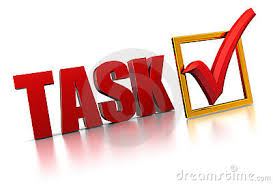